Партизанское движение в годы Отечественной войны 1812 года на территории Московской губернии
Матвеенко Надежда Борисовна, 
учитель истории МБОУ оош № 19
 г. Ногинск
Выберите номер вопроса
Дайте определение понятию "партизан ". (1 балл)
Вернуться в меню выбора
правильный ответ
25 особо отличившихся крестьян – партизан Московской губернии Александр I наградил особой серебряной медалью. Укажите её название. (1 балл)
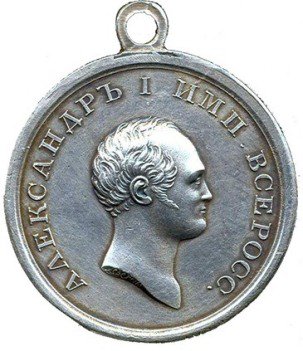 Вернуться в меню выбора
правильный ответ
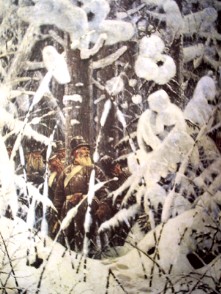 Укажите автора картины и её название. (2 балла)
Вернуться в меню выбора
правильный ответ
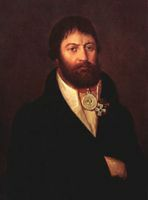 Укажите имя человека, изображённого на портрете. Где в настоящее время хранится этот портрет? (2 балла)
Вернуться в меню выбора
правильный ответ
Кого называли "князь Москворецкий"? За что этот человек получил такое прозвище? (2 балла)
Вернуться в меню выбора
правильный ответ
Какая награда была вручена М.И.Кутузовым Герасиму Курину? (1 балл)
Вернуться в меню выбора
правильный ответ
Назовите  руководителя первого армейского партизанского отряда. (1 балл)
Вернуться в меню выбора
правильный ответ
Что такое фураж? (1 балл)
Вернуться в меню выбора
правильный ответ
Укажите современное название Богородска. (1 балл)
Вернуться в меню выбора
правильный ответ
Укажите современное название села Вохна. (1 балл)
Вернуться в меню выбора
правильный ответ
Назовите известных вам героев-партизан Богородского уезда.  (2 балла)
Вернуться в меню выбора
правильный ответ
Чем были вооружены партизаны? (1 балл)
Вернуться в меню выбора
правильный ответ
Денис Давыдов, возглавив партизанский отряд,  заговорил простонародным языком и изменил свою внешность. Он надел чекмень, отрастил бороду. Укажите причины его поведения. (2 балла)
Вернуться в меню выбора
правильный ответ
В каких городах Подмосковья есть улицы, названные в честь героев - партизан 1812 года?  (1 балл)
Вернуться в меню выбора
правильный ответ
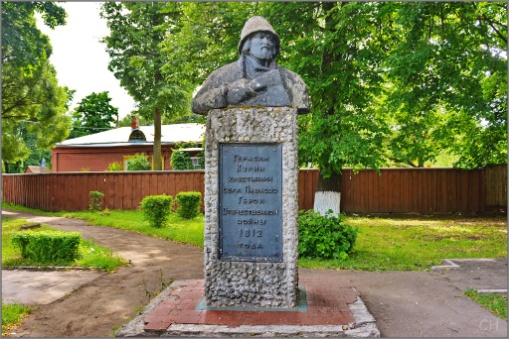 В каком подмосковном  городе находится памятник Герасиму Курину? (1 балл)
Вернуться в меню выбора
правильный ответ
Укажите методы ведения партизанской войны. (1 балл)
Вернуться в меню выбора
правильный ответ
Назовите руководителя партизанского отряда, имевшего тайное намерение убить Наполеона, неоднократно проникавшего в стан врага и добывавшего важные сведения о неприятеле.  (2 балла)
Вернуться в меню выбора
правильный ответ
Есть памятник герою-генералу в Верее.Под Рузой же поселок  именем его назвали.Так жители тех мест за подвиги того отрядаПо-русски память величали. Назовите  руководителя  партизанского отряда, награждённого  золотой  саблей, украшенной  алмазами  "За освобождение Вереи ".  (2 балла)
Вернуться в меню выбора
правильный ответ
В праздник Покрова Божией Матери в 1812 году по благословению митрополита Платона (Левшина) был совершён крестный ход вокруг города  для избавления его и находящейся в нём обители от французов.  О каком городе и о какой обители идёт речь? (2 балла)
Вернуться в меню выбора
правильный ответ
В 1839 году был заложен Храм, который стал живой летописью борьбы русского народа с завоевателем Наполеоном. Имена доблестных героев Отечественной войны 1812 года были начертаны на мраморных досках, расположенных в нижней галерее Храма. Укажите название Храма, где он был построен, кто являлся автором проекта?	             (2 балла)
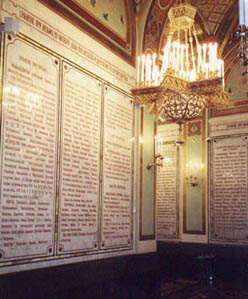 Вернуться в меню выбора
правильный ответ
Партизан –(от итал. Partigiano — сторонник определённой общественной группы, партии)  член народного вооруженного отряда, самостоятельно действующего в тылу врага.
Вернуться в меню выбора
"За любовь к Отечеству 1812»
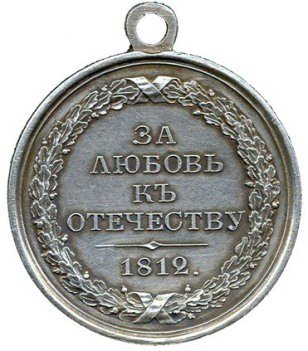 Вернуться в меню выбора
Василий Васильевич Верещагин 
" Не замай! Дай подойти!"
Вернуться в меню выбора
Герасим Курин, руководитель партизанского отряда. Портрет в настоящее время находится в Государственном Историческом Музее
 (г. Москва).
Вернуться в меню выбора
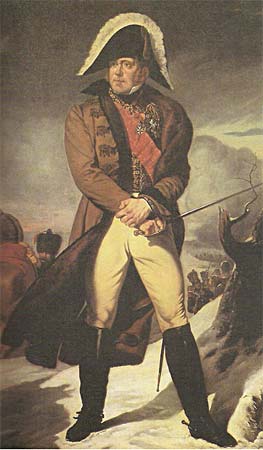 Маршал Ней. 
Прозвище получил за Бородино.
Вернуться в меню выбора
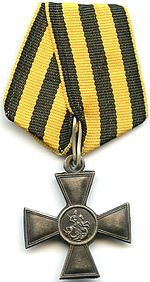 За заслуги перед отечеством в войне 1812 года Курин был награждён Георгиевским крестом.
Вернуться в меню выбора
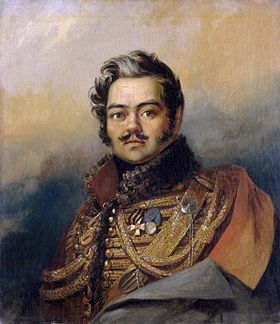 Денис Васильевич Давыдов, подполковник Ахтырского гусарского полка, адъютант П.И. Багратиона.
Вернуться в меню выбора
Корм для лошадей.
Вернуться в меню выбора
г. Ногинск
Вернуться в меню выбора
г. Павловский Посад
Вернуться в меню выбора
Курин Герасим Матвеевич 
Стулов Егор Семенович 
Чушкин Иван Яковлевич 
Васильев Емельян
Вернуться в меню выбора
топоры
 вилы
 рогатины
 сабли
 дубины
 охотничьи ружья
 косы
Вернуться в меню выбора
Появление гусар пугало крестьян, которые путали их с французами. Крестьяне прятались от них, кидали в них топоры и даже стреляли.
Вернуться в меню выбора
Павловский Посад - улица Герасима Курина.
Верея - ул. Дорохова.
Москва - улица Генерала Дорохова, Герасима Курина, Сеславинская.
Вернуться в меню выбора
г. Павловский посад
Вернуться в меню выбора
Истребление вражеских отрядов,  захват  повозок с оружием, продовольствием и фуражом, получение разведывательных данных о расположении и планах врага.
Вернуться в меню выбора
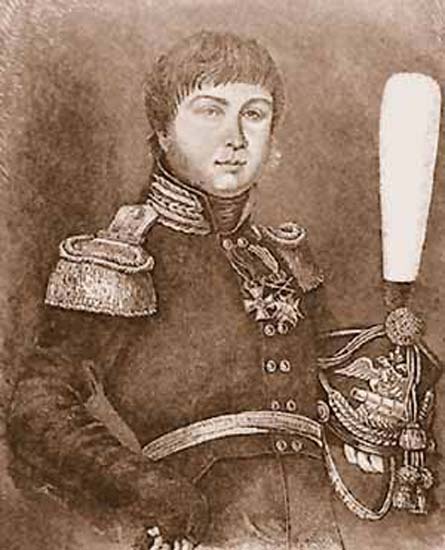 Александр Самойлович Фигнер, 
штабс-капитан армейской артиллерии.
Вернуться в меню выбора
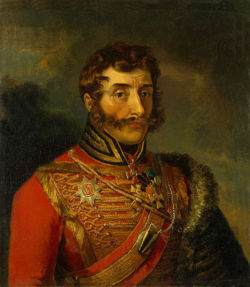 Иван Семёнович Дорохов
Вернуться в меню выбора
Город Сергиевский Посад.
Троицкая лавра.
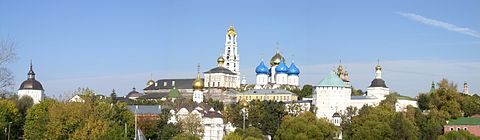 Вернуться в меню выбора
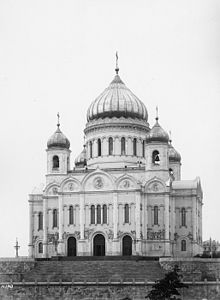 Храм Христа Спасителя. Москва. 
Архитектор Константин Андреевич Тон.
Вернуться в меню выбора